Sequential User Behavior Modeling in CTR Prediction
Jiarui Qin
May. 21, 2020
Table of Contents
First generation of sequential CTR models
Utilizing sequential user behaviors
DIN, DIEN

Second generation of sequential CTR models
Using much longer sequences
System + algorithm, co-design
HPMN, UIC (MIMN)

Another view
Tackle these problems from another perspective
UBR4CTR
Sequential User Modeling in CTR Prediction Task
Goal: model and memorize user interests and the drifting dynamics of them

Differences from session-based recommendation
Session-based recommendation task: anonymous behavior sessions
Sequential user modeling: with all the side info of user/item/context features
Different scenarios
1st Generation: Deep Interest Network (DIN)
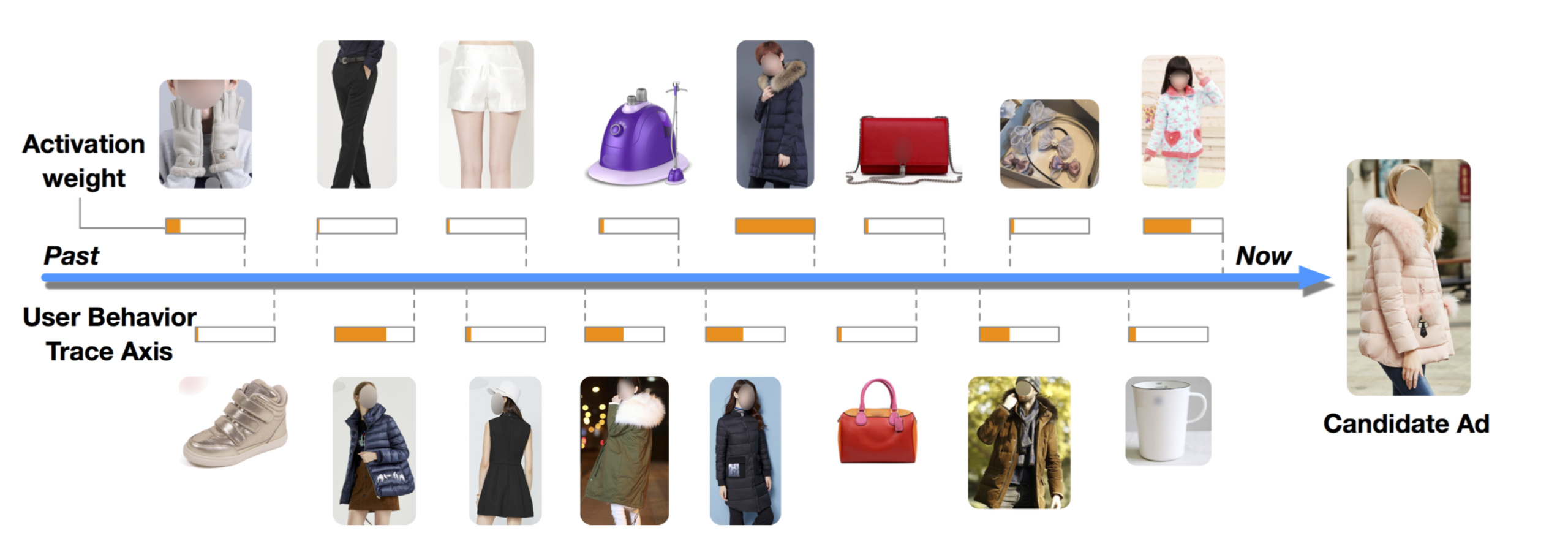 Assign proper weights to the items that the user had interacted with
G. Zhou et al. Deep Interest Network for Click-Through Rate Prediction. In KDD ’18, 2018.
1st Generation: Deep Interest Network (DIN)
Model Architecture
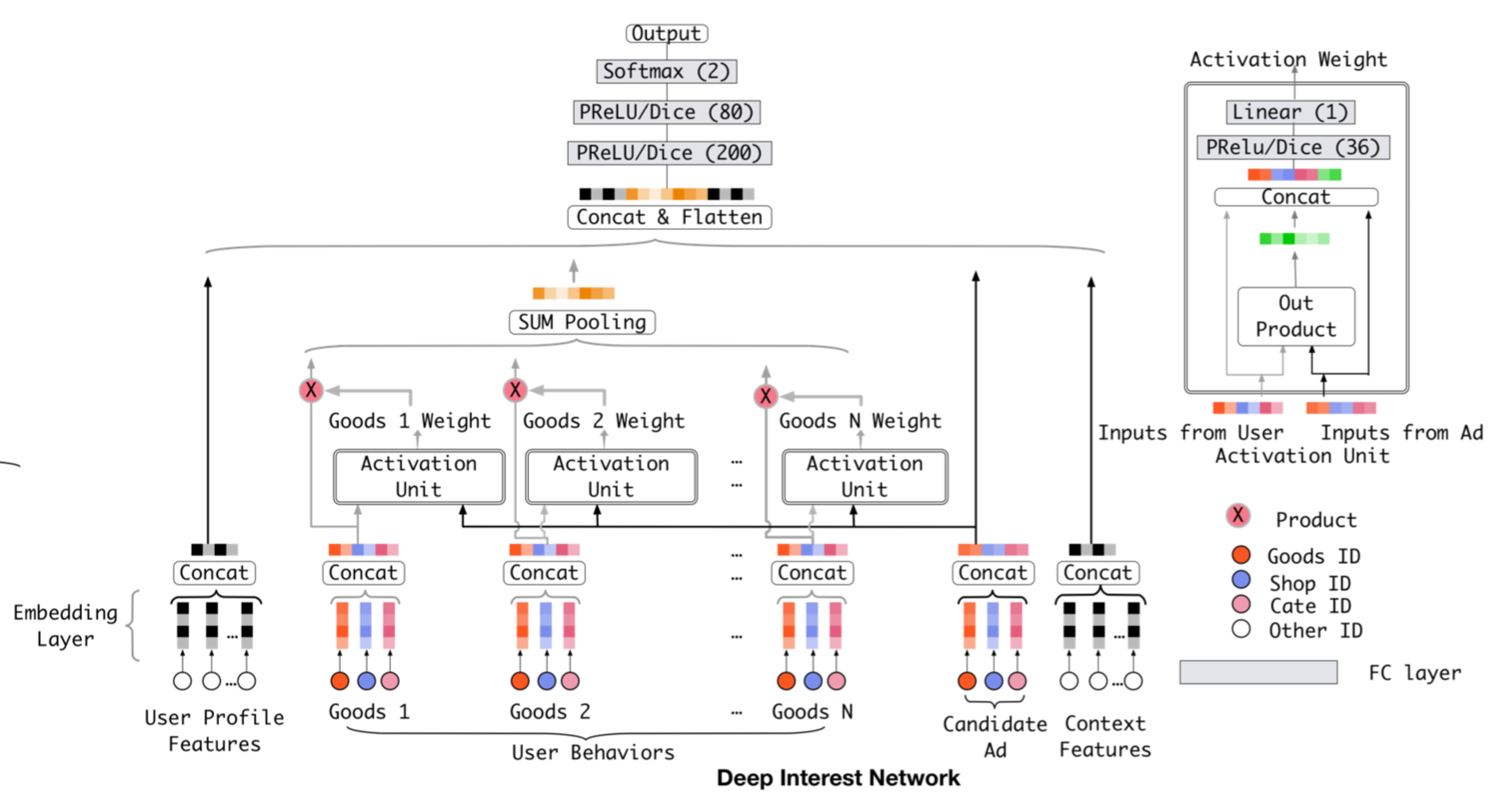 商品/环境特征
用户特征
行为序列
G. Zhou et al. Deep Interest Network for Click-Through Rate Prediction. In KDD ’18, 2018.
1st Generation: Deep Interest Network (DIN)
Model Architecture
注意力计算
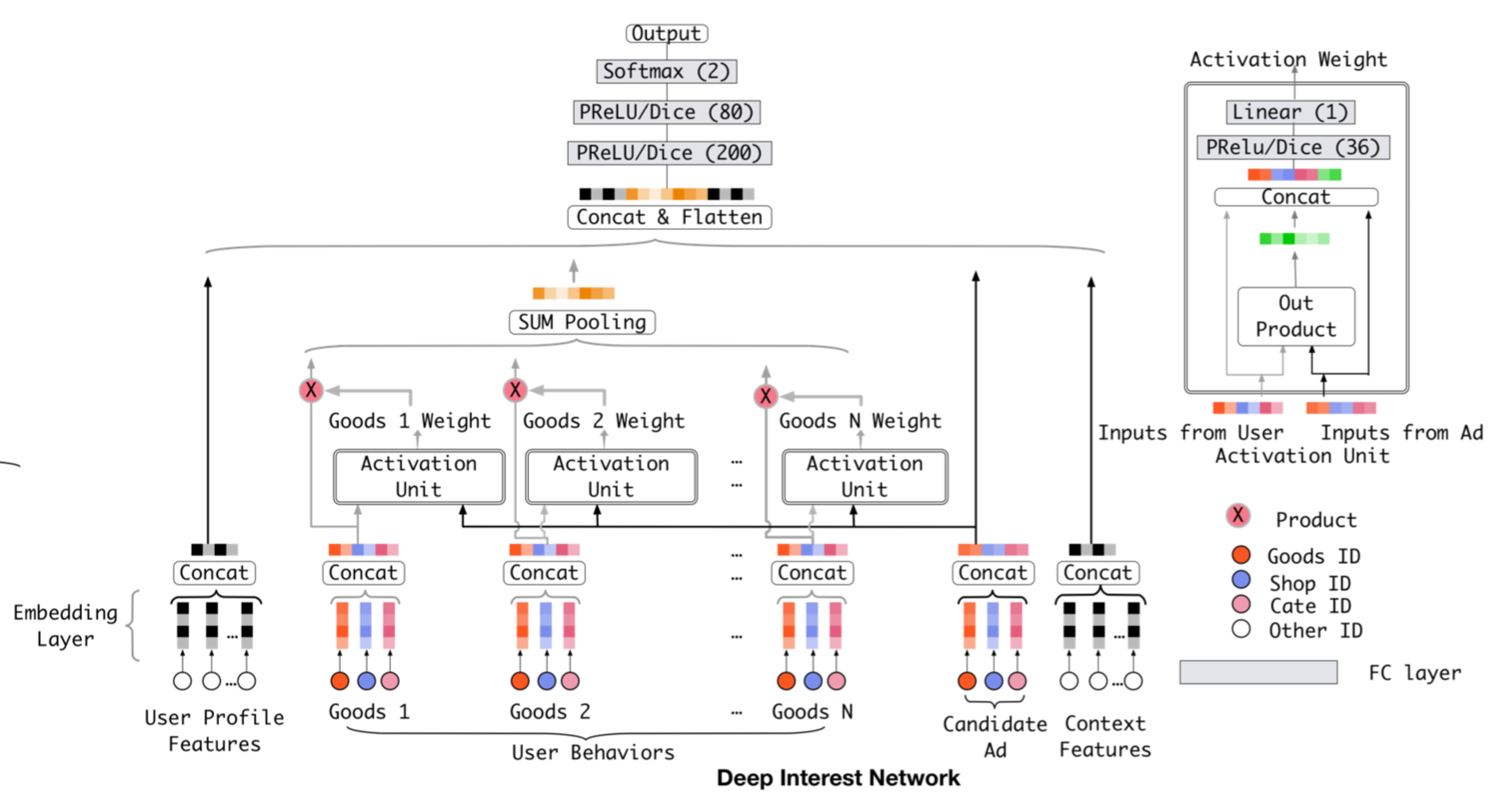 全连接层
注意力层
目标商品
G. Zhou et al. Deep Interest Network for Click-Through Rate Prediction. In KDD ’18, 2018.
1st Generation: Deep Interest Network (DIN)
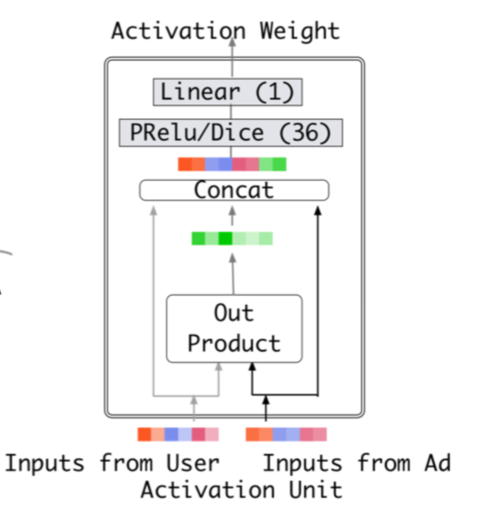 1st Generation: Deep Interest Evolution Network (DIEN)
Architecture:
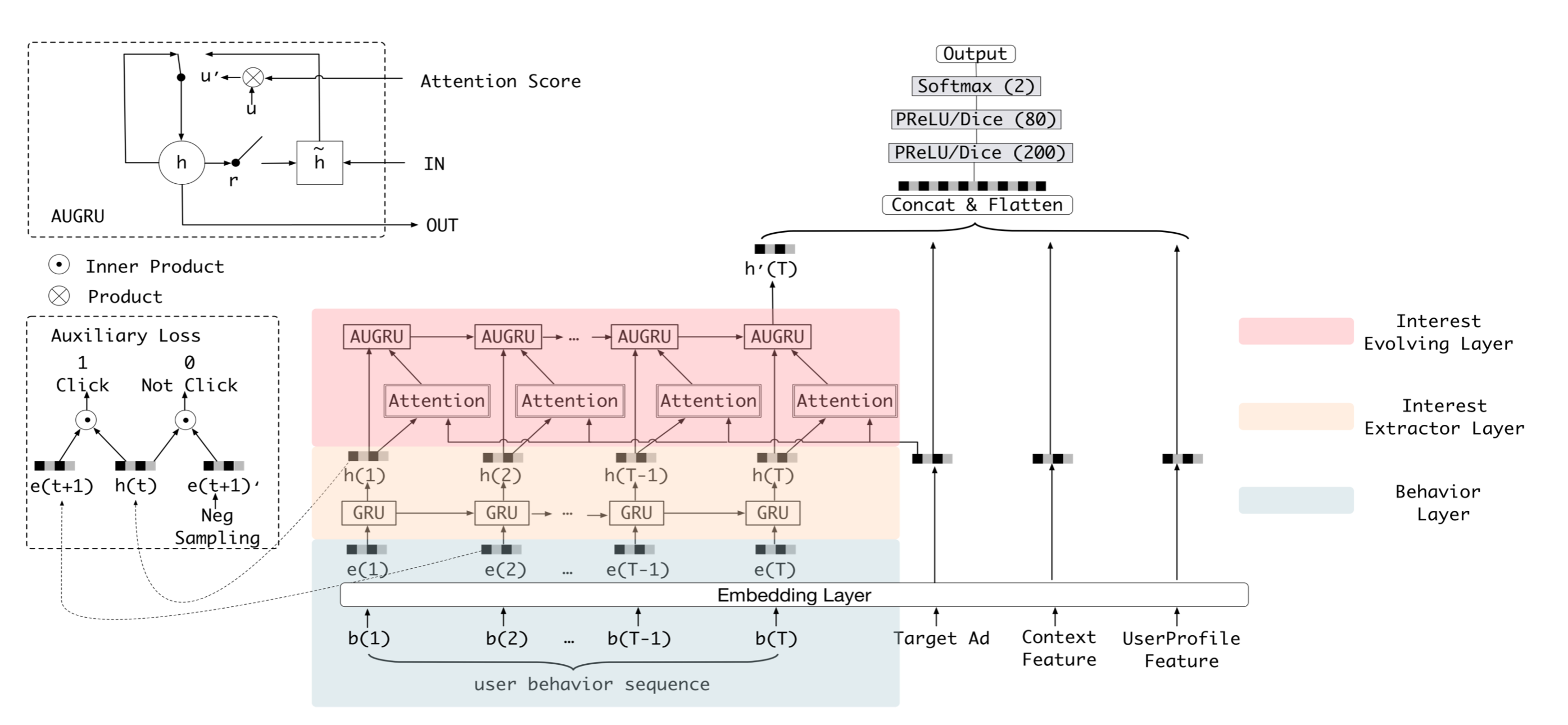 目标商品
行为序列
G. Zhou et al. Deep Interest Evolution Network for Click-Through Rate Prediction . In AAAI ’19, 2019.
1st Generation: Deep Interest Evolution Network (DIEN)
Architecture:
AUGRU
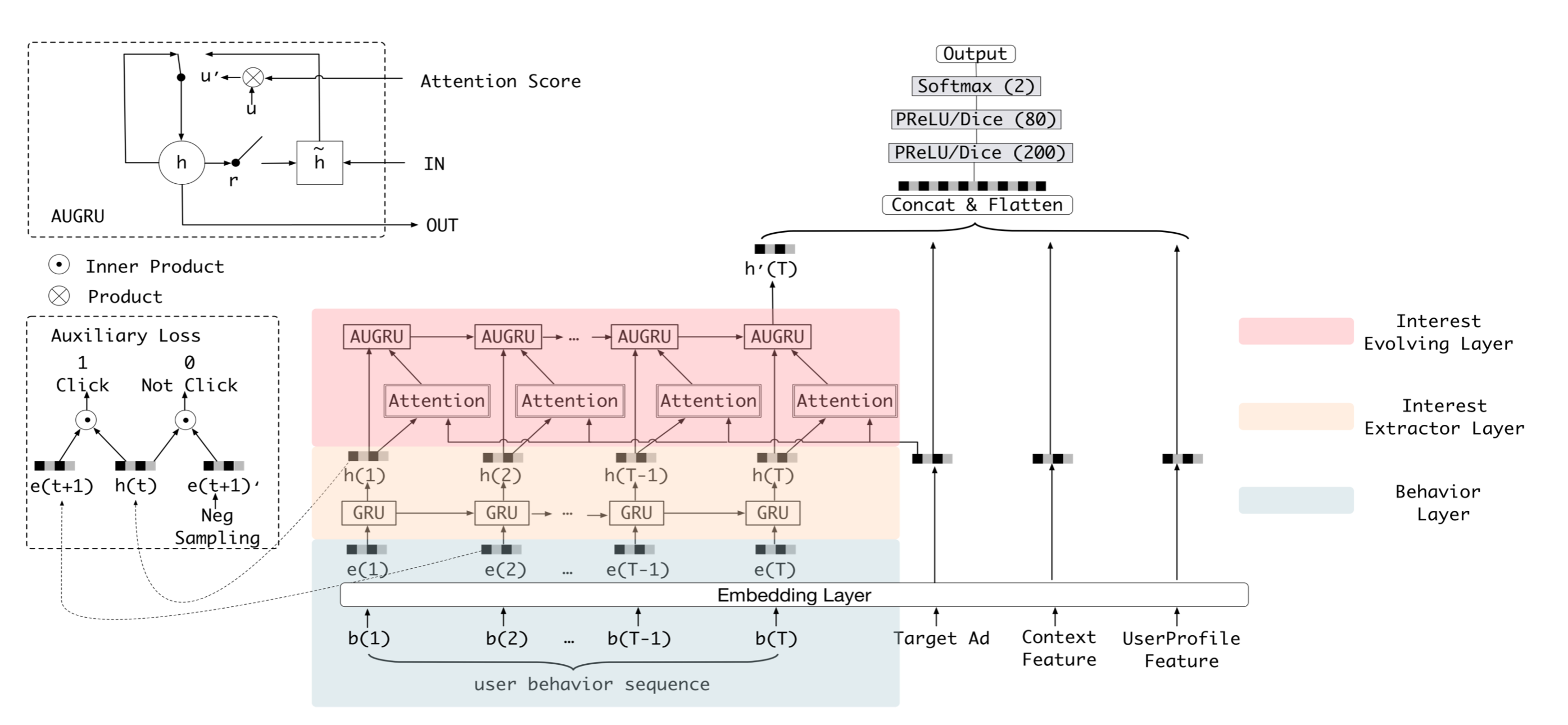 兴趣演化层
辅助loss
兴趣抽取层
G. Zhou et al. Deep Interest Evolution Network for Click-Through Rate Prediction . In AAAI ’19, 2019.
1st Generation: Deep Interest Evolution Network (DIEN)
Use GRU as interest extraction layer

Auxiliary loss
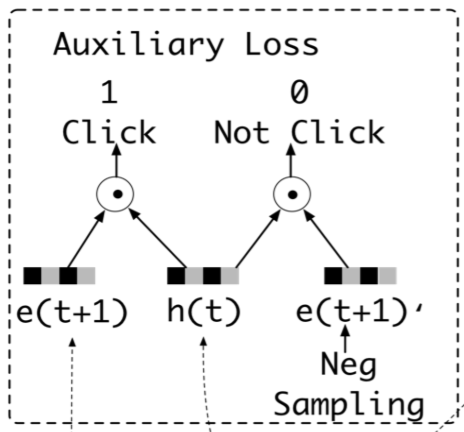 t+1时刻正例
t时刻表征
G. Zhou et al. Deep Interest Evolution Network for Click-Through Rate Prediction . In AAAI ’19, 2019.
1st Generation: Deep Interest Evolution Network (DIEN)
Use GRU as interest extraction layer

Auxiliary loss
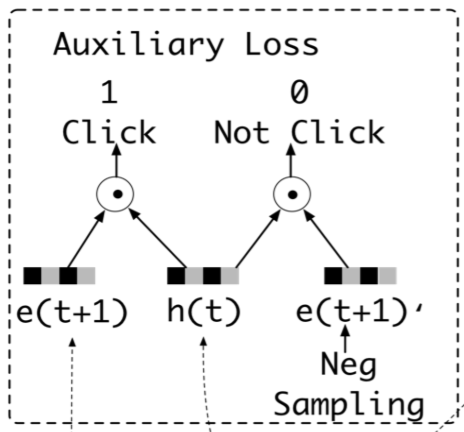 t时刻表征
t+1时刻负例
G. Zhou et al. Deep Interest Evolution Network for Click-Through Rate Prediction . In AAAI ’19, 2019.
1st Generation: Deep Interest Evolution Network (DIEN)
Use AUGRU (Attention Update GRU) as interest evolution layer
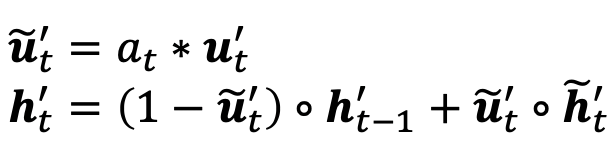 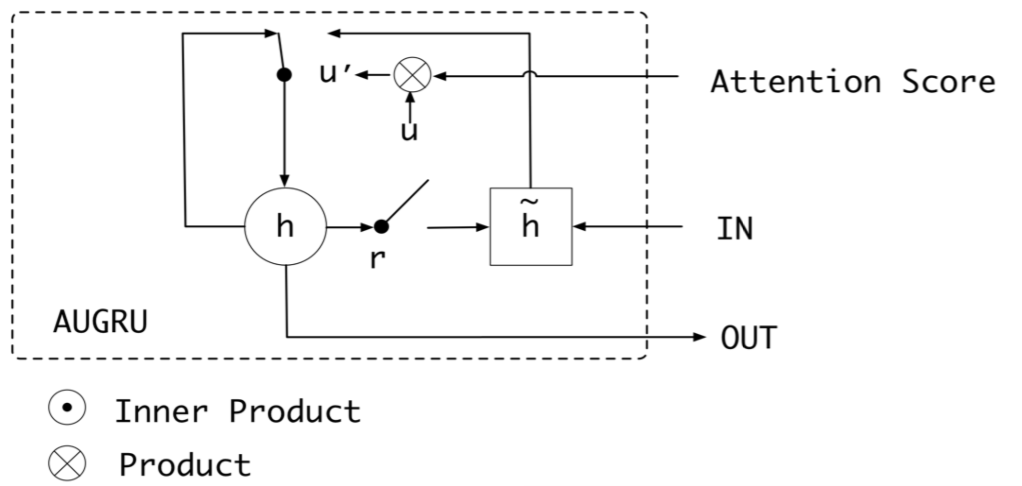 G. Zhou et al. Deep Interest Evolution Network for Click-Through Rate Prediction . In AAAI ’19, 2019.
1st Generation: Deep Interest Evolution Network (DIEN)
Online A/B Test:
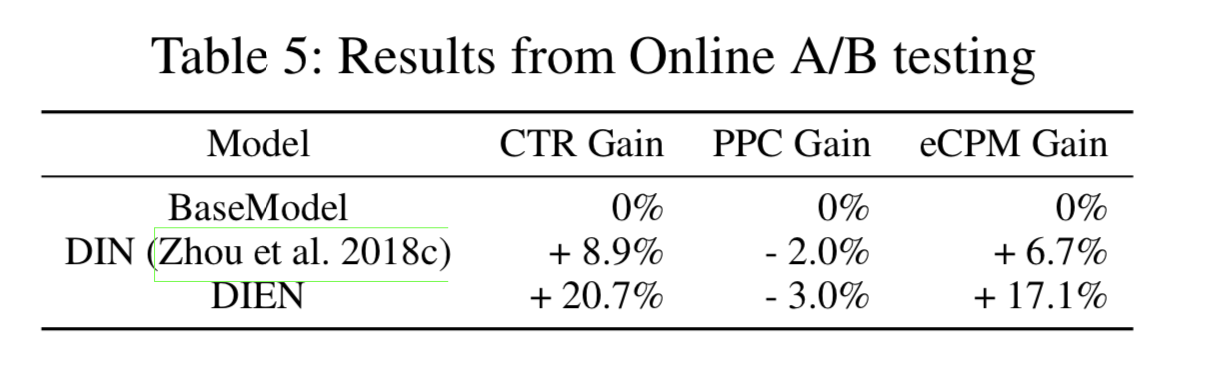 G. Zhou et al. Deep Interest Evolution Network for Click-Through Rate Prediction . In AAAI ’19, 2019.
2nd Generation: Lifelong Sequential Modeling(LSM)
Framework
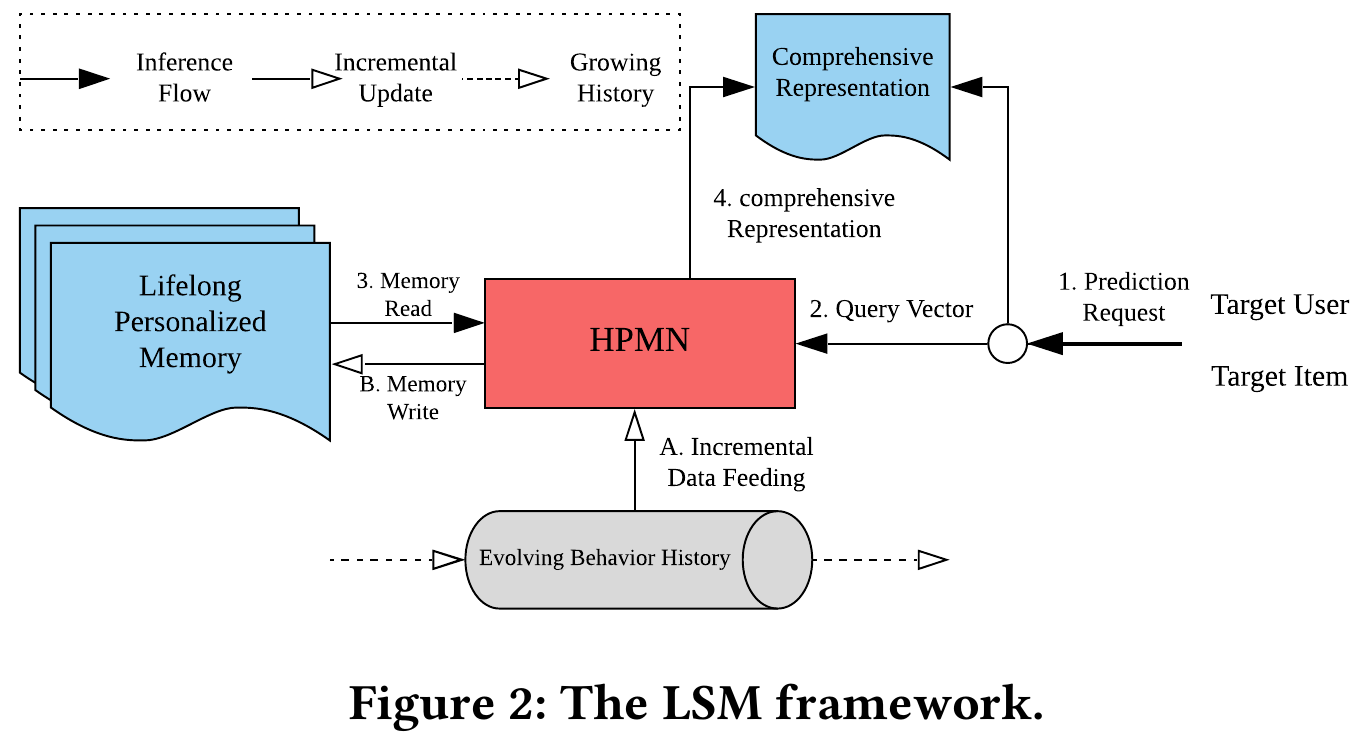 多层级周期记忆网络
个性化用户行为记忆
用户行为序列
K. Ren*, J. Qin*, Y. Fang* et al. Lifelong Sequential Modeling with Personalized Memorization for User Response Prediction. In SIGIR ’19, 2019.
2nd Generation: Hierarchical Periodic Memory Network (HPMN)
HPMN architecture
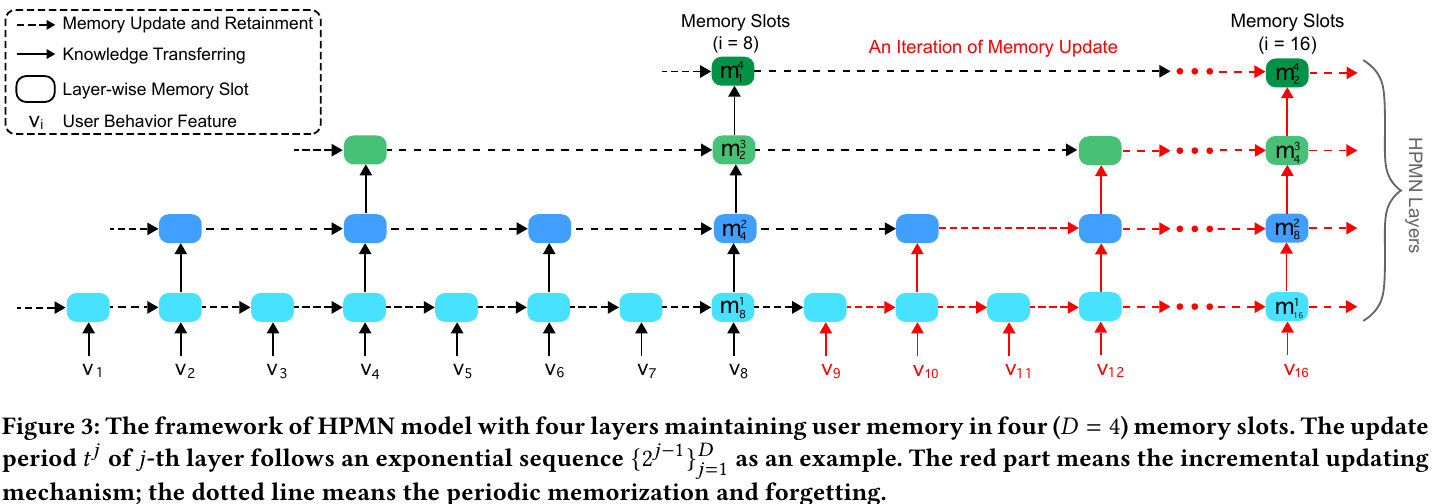 K. Ren*, J. Qin*, Y. Fang* et al. Lifelong Sequential Modeling with Personalized Memorization for User Response Prediction. In SIGIR ’19, 2019.
2nd Generation: Hierarchical Periodic Memory Network (HPMN)
Memory Update:
K. Ren*, J. Qin*, Y. Fang* et al. Lifelong Sequential Modeling with Personalized Memorization for User Response Prediction. In SIGIR ’19, 2019.
2nd Generation: Hierarchical Periodic Memory Network (HPMN)
Memory Reading:






Memory Covariance Regularization:
K. Ren*, J. Qin*, Y. Fang* et al. Lifelong Sequential Modeling with Personalized Memorization for User Response Prediction. In SIGIR ’19, 2019.
2nd Generation: User Interest Center (UIC)
Real time CTR prediction system
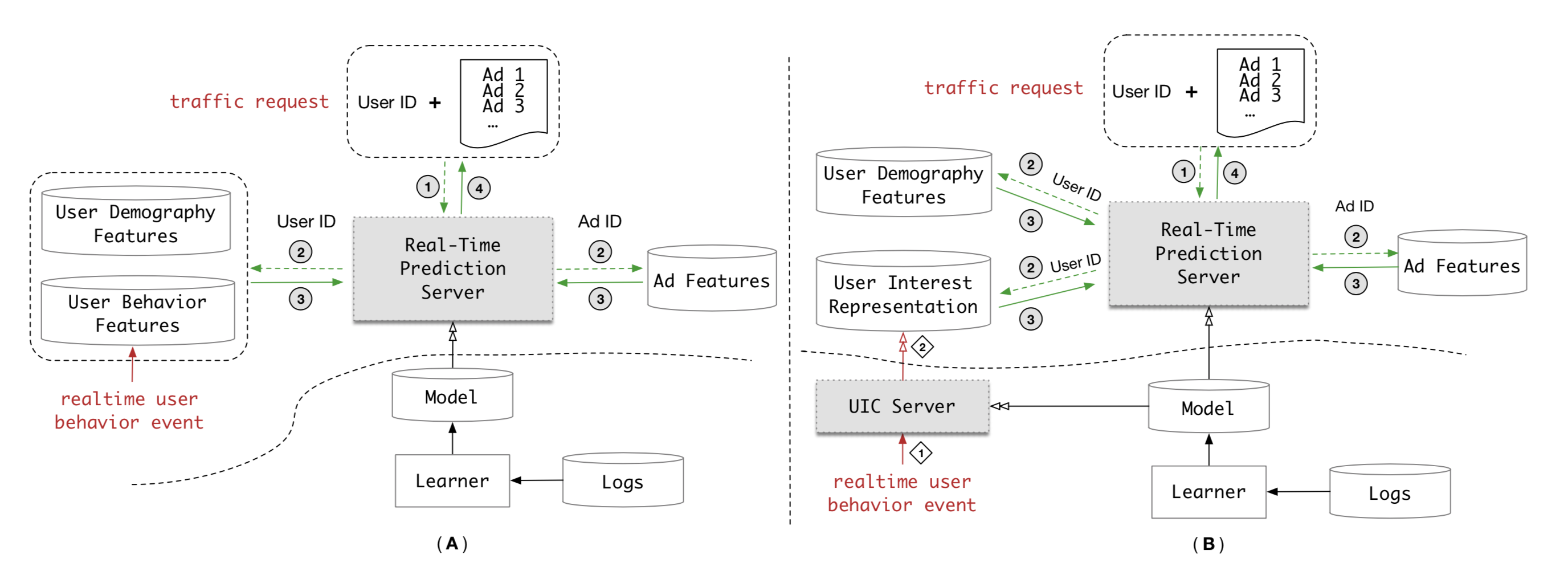 Q. Pi et al. Practice on Long Sequential User Behavior Modeling for Click-Through Rate Prediction. In KDD ’19, 2019.
2nd Generation: Multi-Channel User Interest Memory Network (MIMN)
NTM-based architecture
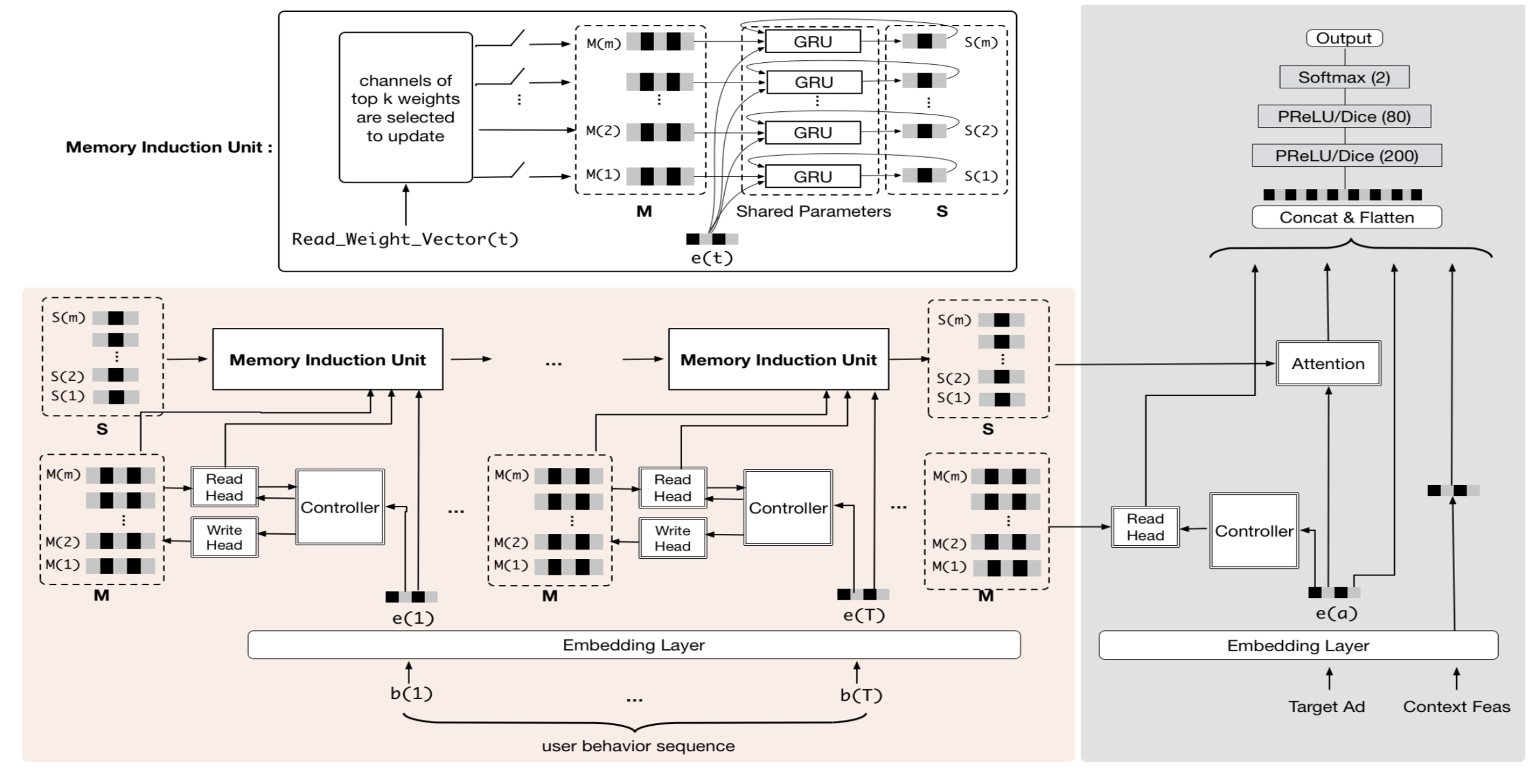 Q. Pi et al. Practice on Long Sequential User Behavior Modeling for Click-Through Rate Prediction. In KDD ’19, 2019.
2nd Generation: Multi-Channel User Interest Memory Network (MIMN)
Expected goal
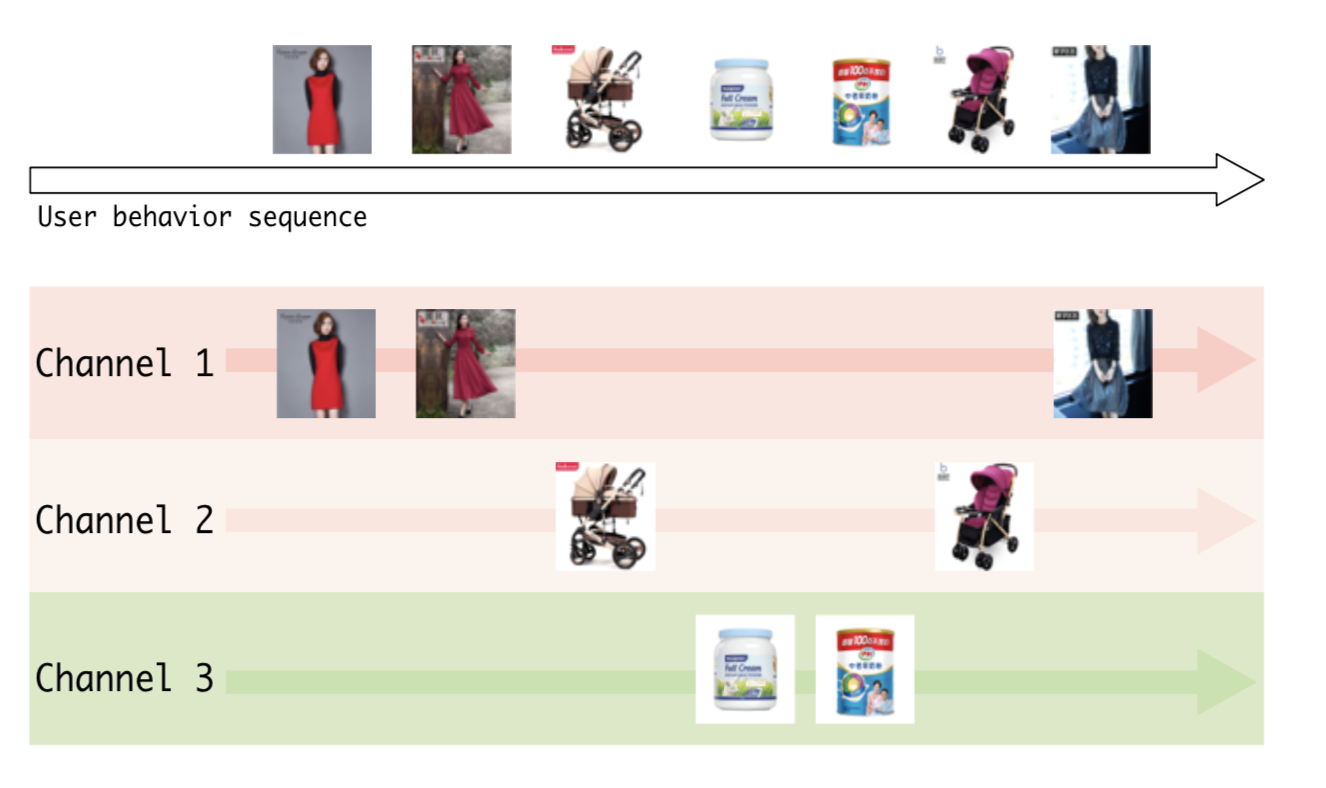 Q. Pi et al. Practice on Long Sequential User Behavior Modeling for Click-Through Rate Prediction. In KDD ’19, 2019.
Another Way: User Behavior Retrieval
Limitations of current sequential CTR framework
Uses the most recent N behaviors, if N is large
Heavy burden on system overhead (latency + storage), DIEN etc
Longer sequences have a lot of noise
Each prediction pair uses exactly the same recent N behaviors, the pattern may be not embeded in the recent N behaviors

Instead of designing more complex model, we turn to the data perspective
For each prediction, retrieve the most useful N behaviors (N is not large) from all the user’s log
Use search engine technique
J. Qin et al. User Behavior Retrieval for Click-Through Rate Prediction. In SIGIR ’20, 2020.
User Behavior Retrieval for CTR Prediction
Differences from original framework:
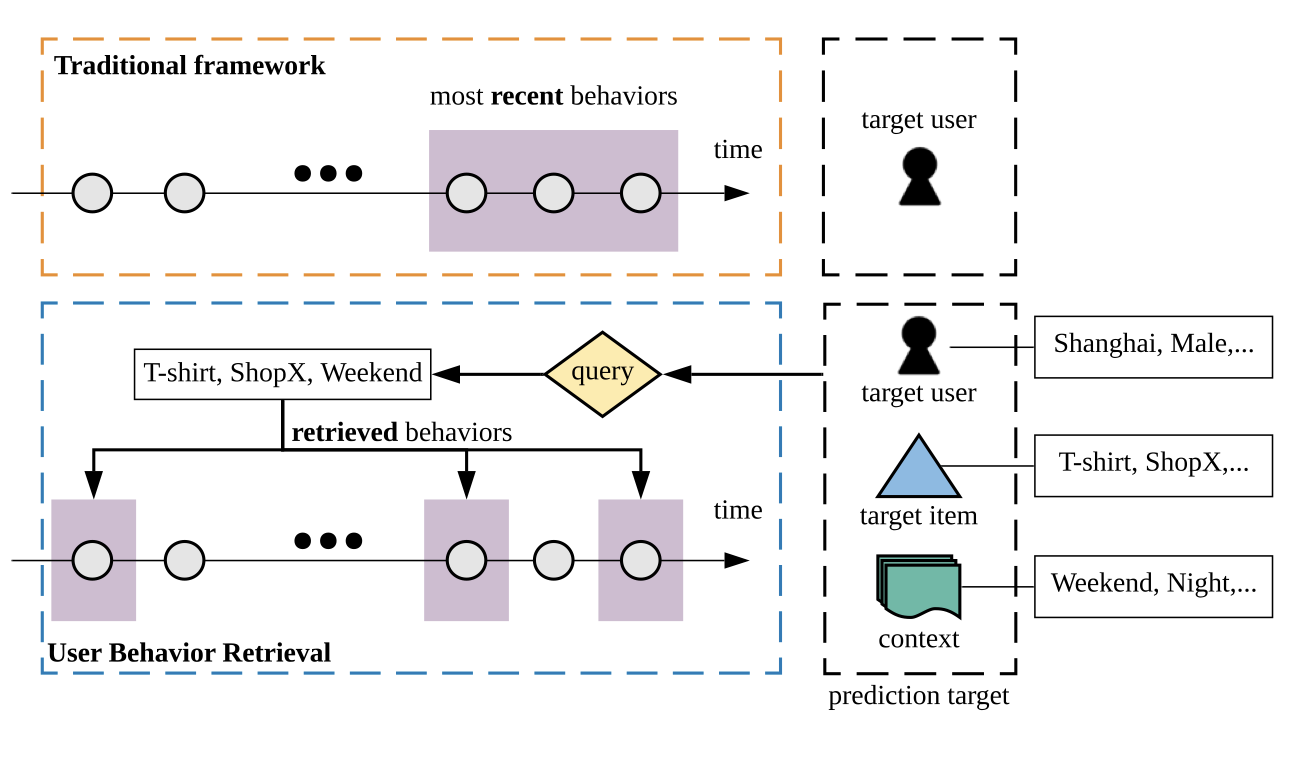 J. Qin et al. User Behavior Retrieval for Click-Through Rate Prediction. In SIGIR ’20, 2020.
User Behavior Retrieval for CTR Prediction
Framework:
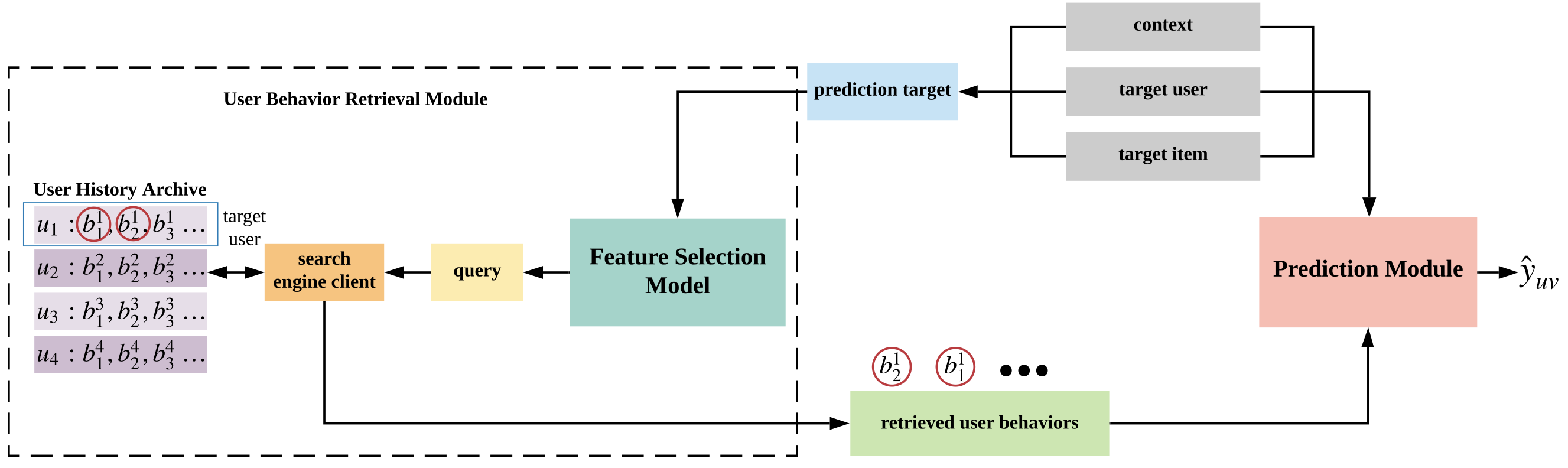 J. Qin et al. User Behavior Retrieval for Click-Through Rate Prediction. In SIGIR ’20, 2020.
User Behavior Retrieval for CTR Prediction
User behavior retrieval module:
Feature selection model using self-attention:
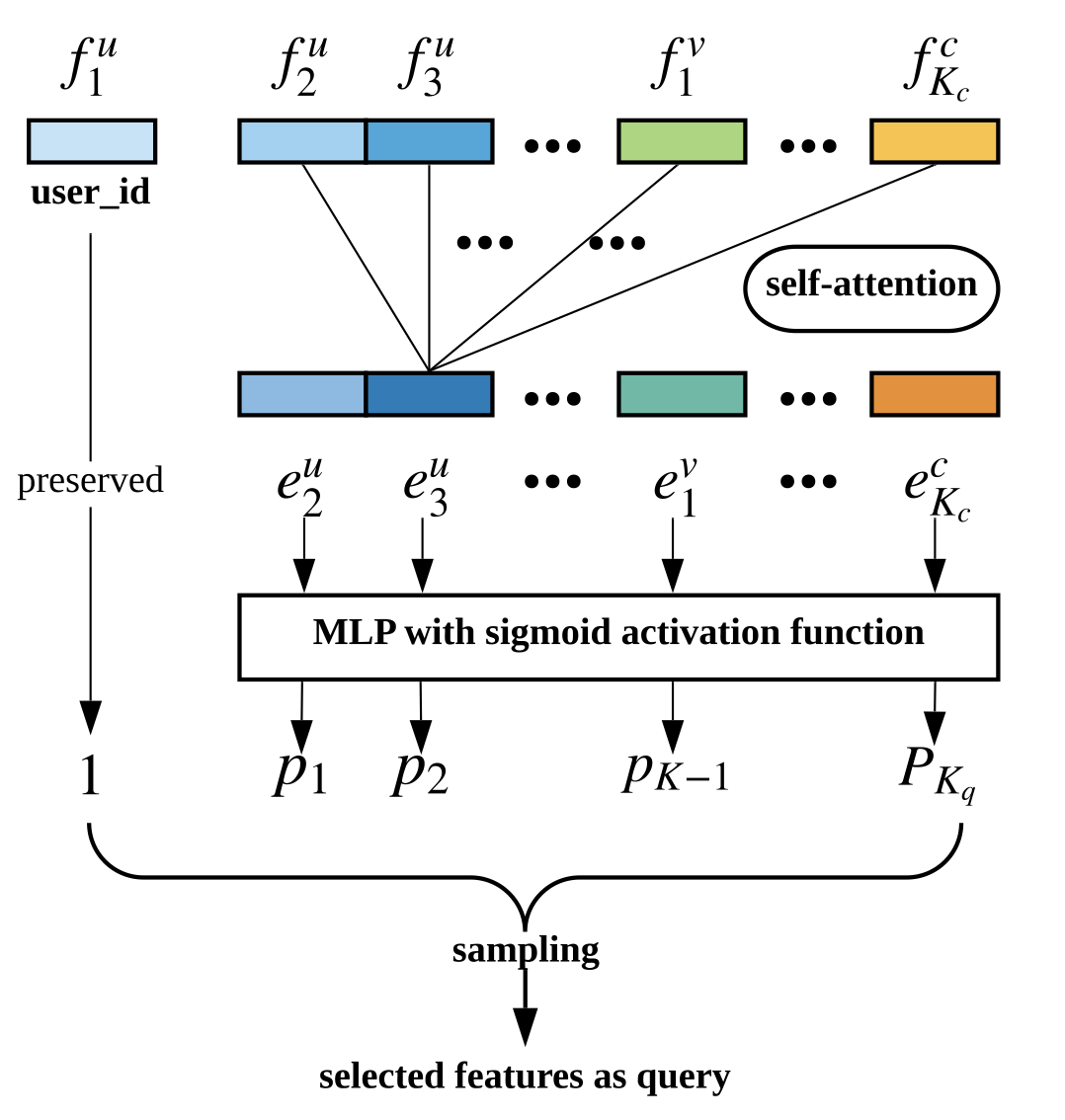 J. Qin et al. User Behavior Retrieval for Click-Through Rate Prediction. In SIGIR ’20, 2020.
User Behavior Retrieval for CTR Prediction
User behavior retrieval module:
Feature selection model using self-attention:
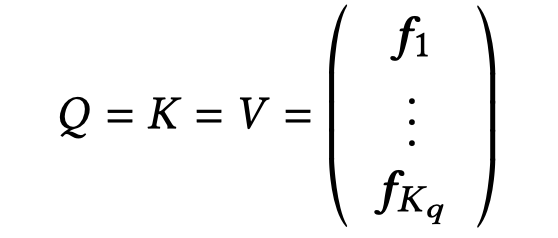 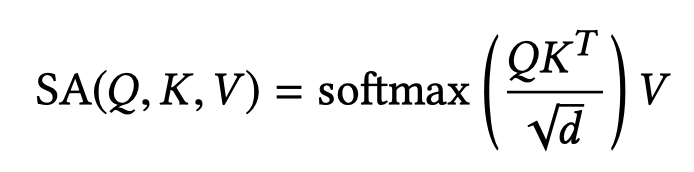 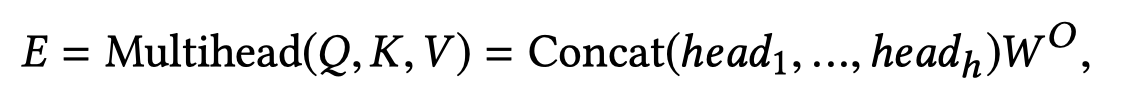 J. Qin et al. User Behavior Retrieval for Click-Through Rate Prediction. In SIGIR ’20, 2020.
User Behavior Retrieval for CTR Prediction
User behavior retrieval module:
Behavior searching:
Behavior storage: feature based inverted index







The query is formulated as
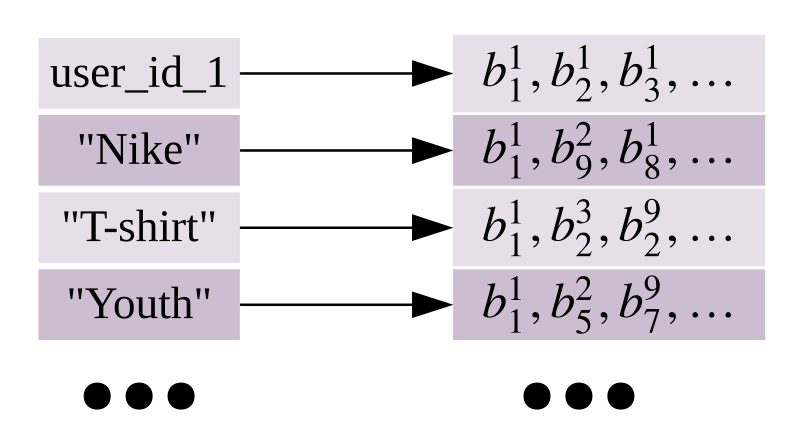 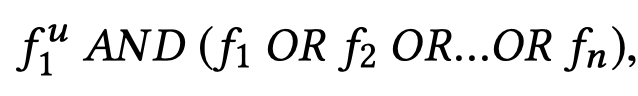 J. Qin et al. User Behavior Retrieval for Click-Through Rate Prediction. In SIGIR ’20, 2020.
User Behavior Retrieval for CTR Prediction
User behavior retrieval module:
Behavior searching:
Use BM25 to score every behavior document
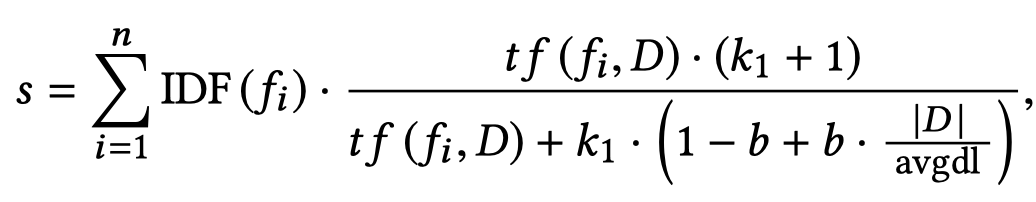 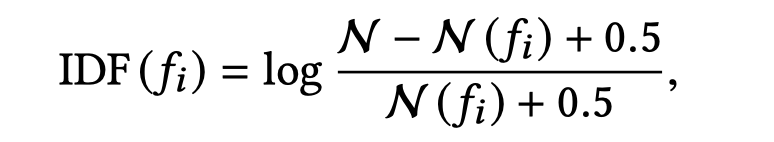 J. Qin et al. User Behavior Retrieval for Click-Through Rate Prediction. In SIGIR ’20, 2020.
User Behavior Retrieval for CTR Prediction
Prediction module:
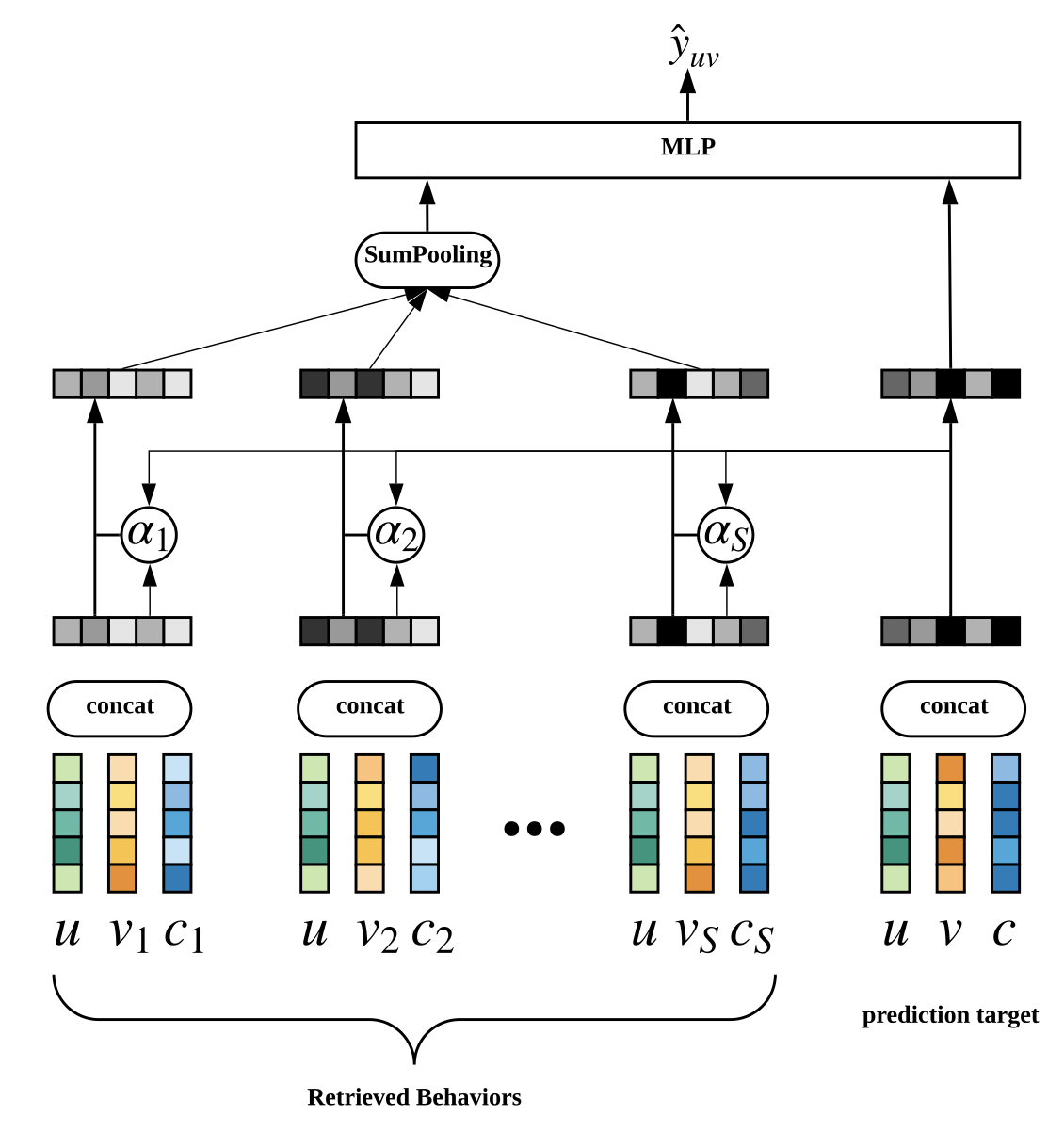 J. Qin et al. User Behavior Retrieval for Click-Through Rate Prediction. In SIGIR ’20, 2020.
User Behavior Retrieval for CTR Prediction
Model training:
Objective function:



Optimize the prediction model:
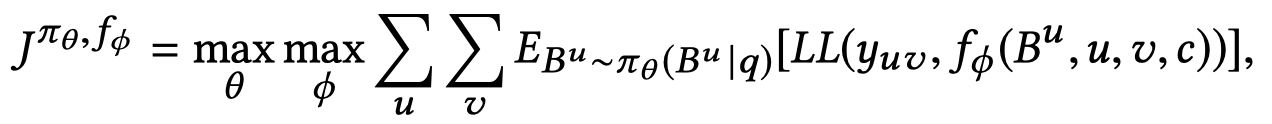 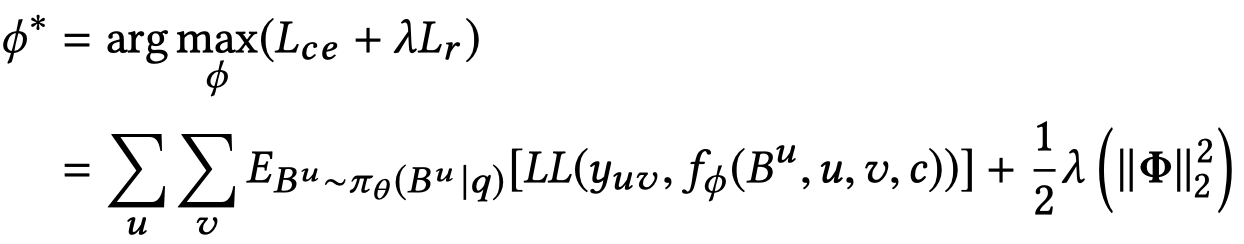 J. Qin et al. User Behavior Retrieval for Click-Through Rate Prediction. In SIGIR ’20, 2020.
User Behavior Retrieval for CTR Prediction
Model training:
As the retrieval operation is discrete so we use policy gradient to estimate the gradient of that operation
Optimize the retrieval module:
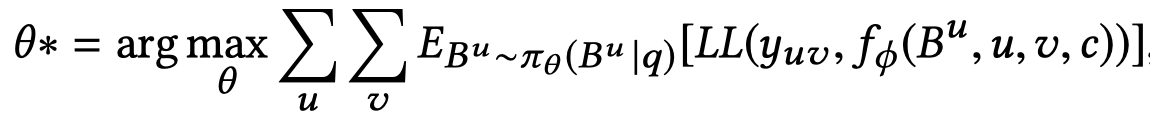 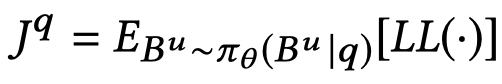 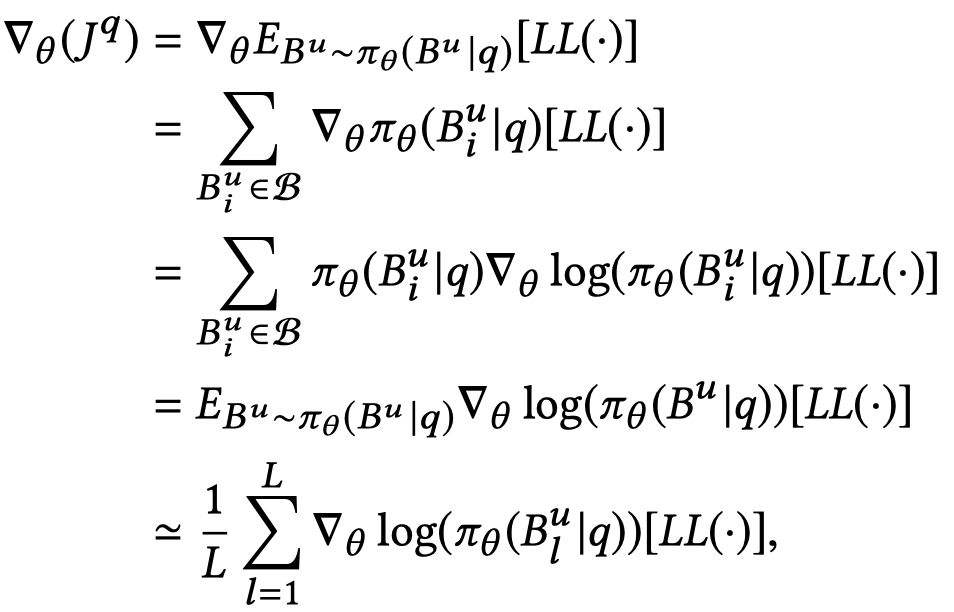 J. Qin et al. User Behavior Retrieval for Click-Through Rate Prediction. In SIGIR ’20, 2020.
User Behavior Retrieval for CTR Prediction
Model training:
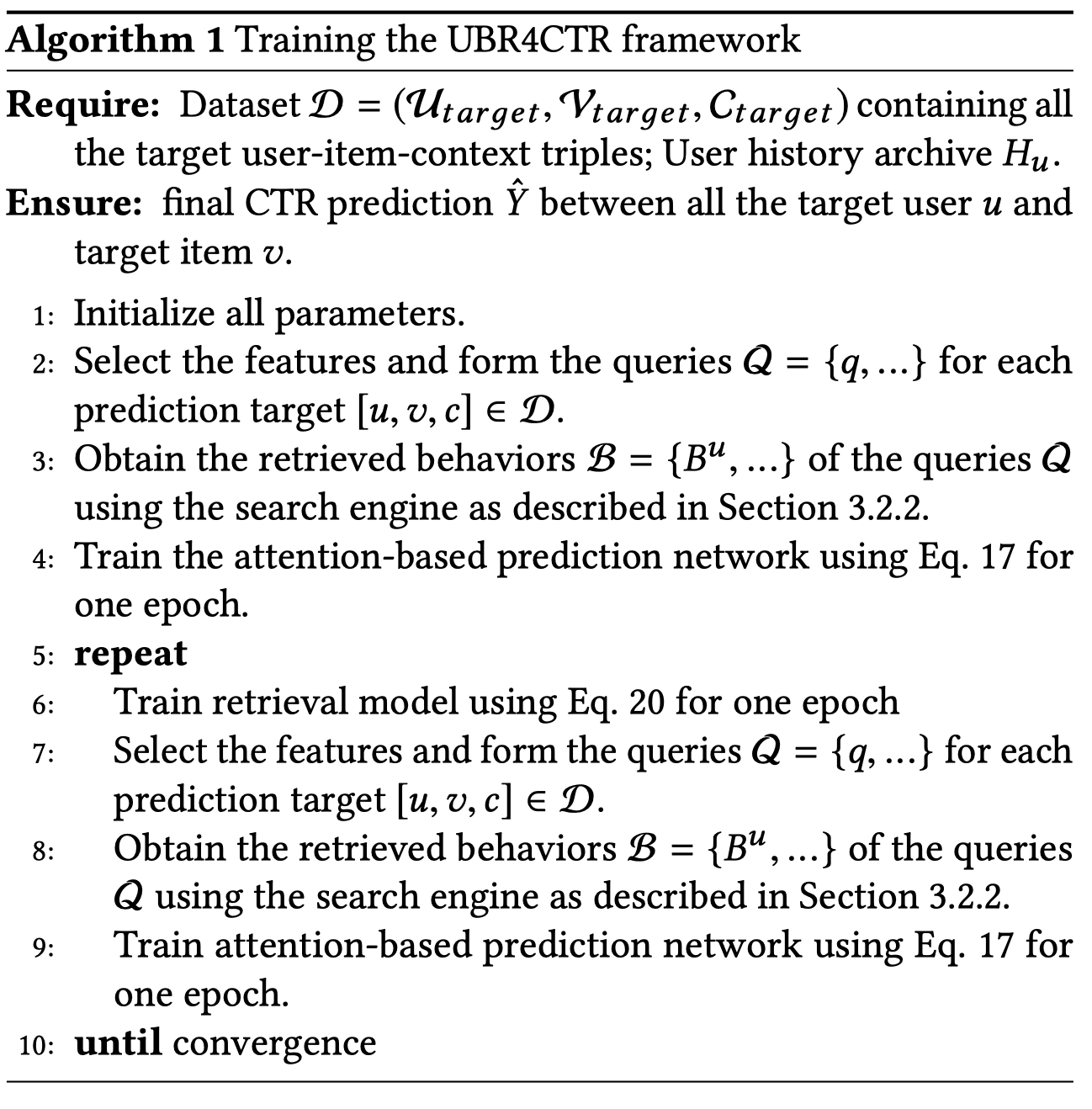 J. Qin et al. User Behavior Retrieval for Click-Through Rate Prediction. In SIGIR ’20, 2020.
User Behavior Retrieval for CTR Prediction
Experimental results:
Group1: Same length of user sequences
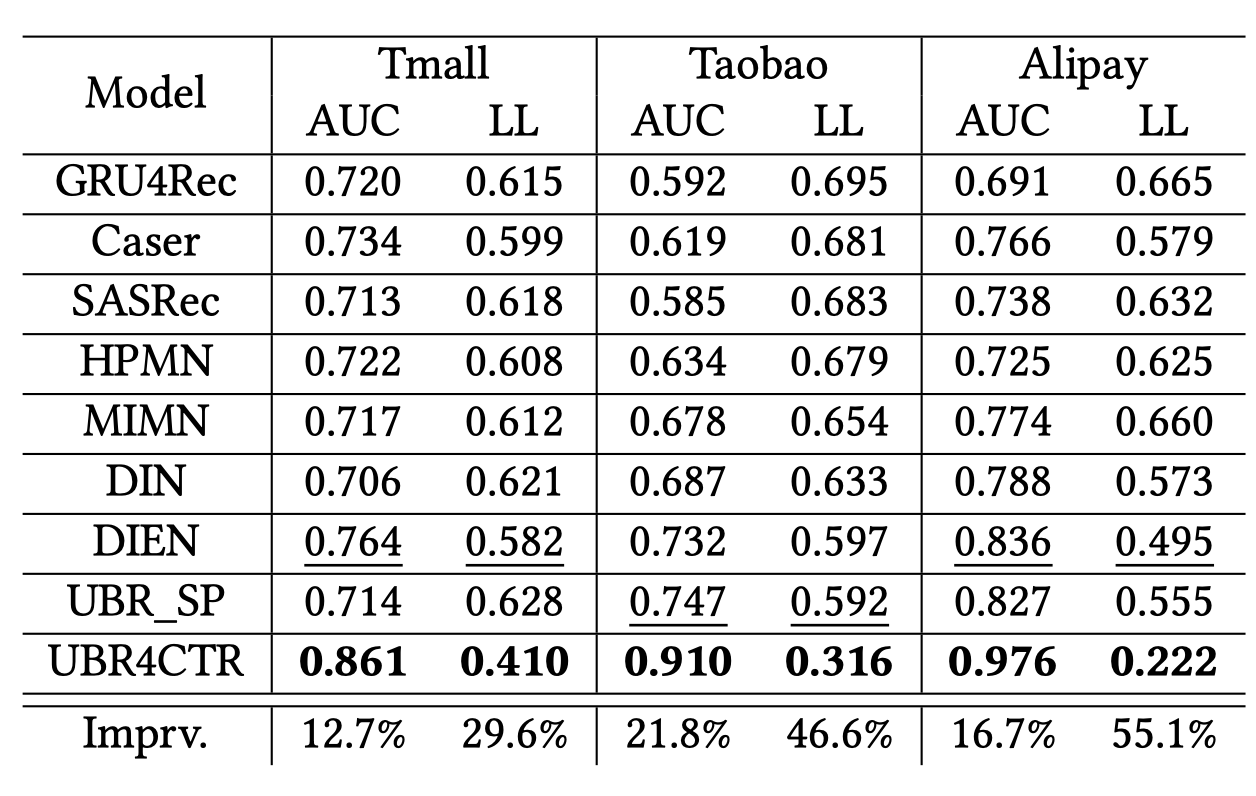 J. Qin et al. User Behavior Retrieval for Click-Through Rate Prediction. In SIGIR ’20, 2020.
User Behavior Retrieval for CTR Prediction
Experimental results:
Group2: Longer length for baselines
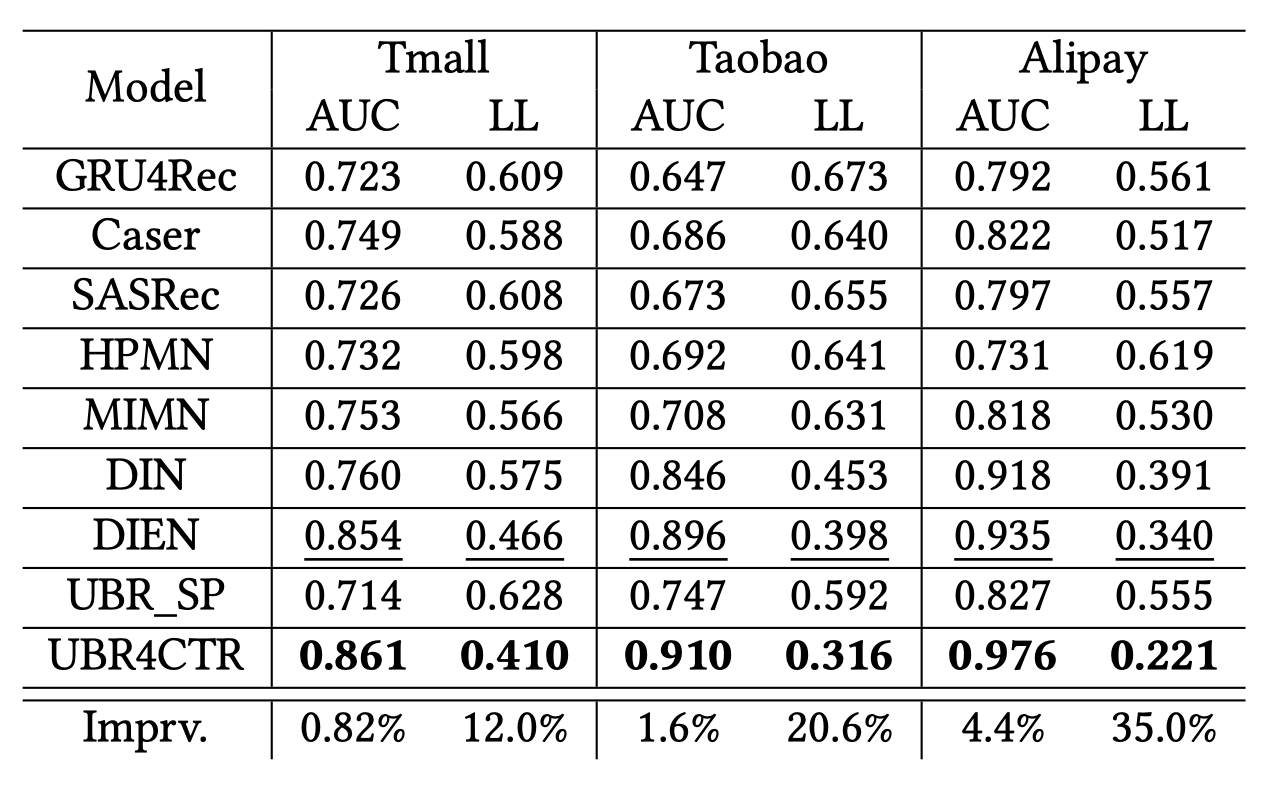 J. Qin et al. User Behavior Retrieval for Click-Through Rate Prediction. In SIGIR ’20, 2020.
User Behavior Retrieval for CTR Prediction
Experimental results:
Ablation study:
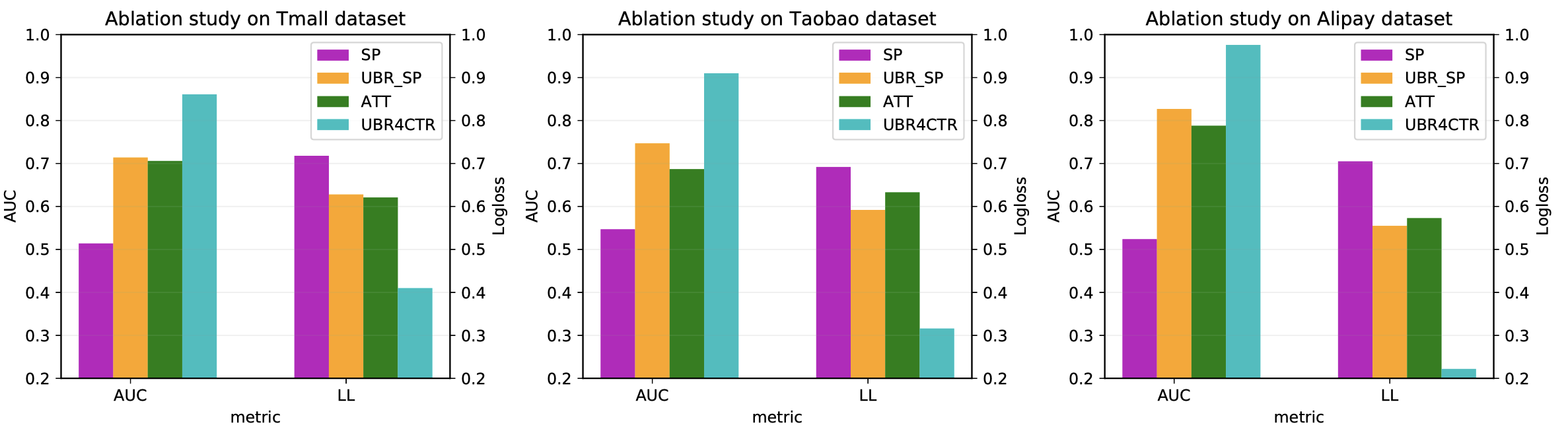 J. Qin et al. User Behavior Retrieval for Click-Through Rate Prediction. In SIGIR ’20, 2020.
User Behavior Retrieval for CTR Prediction
Experimental results:
Learning process:
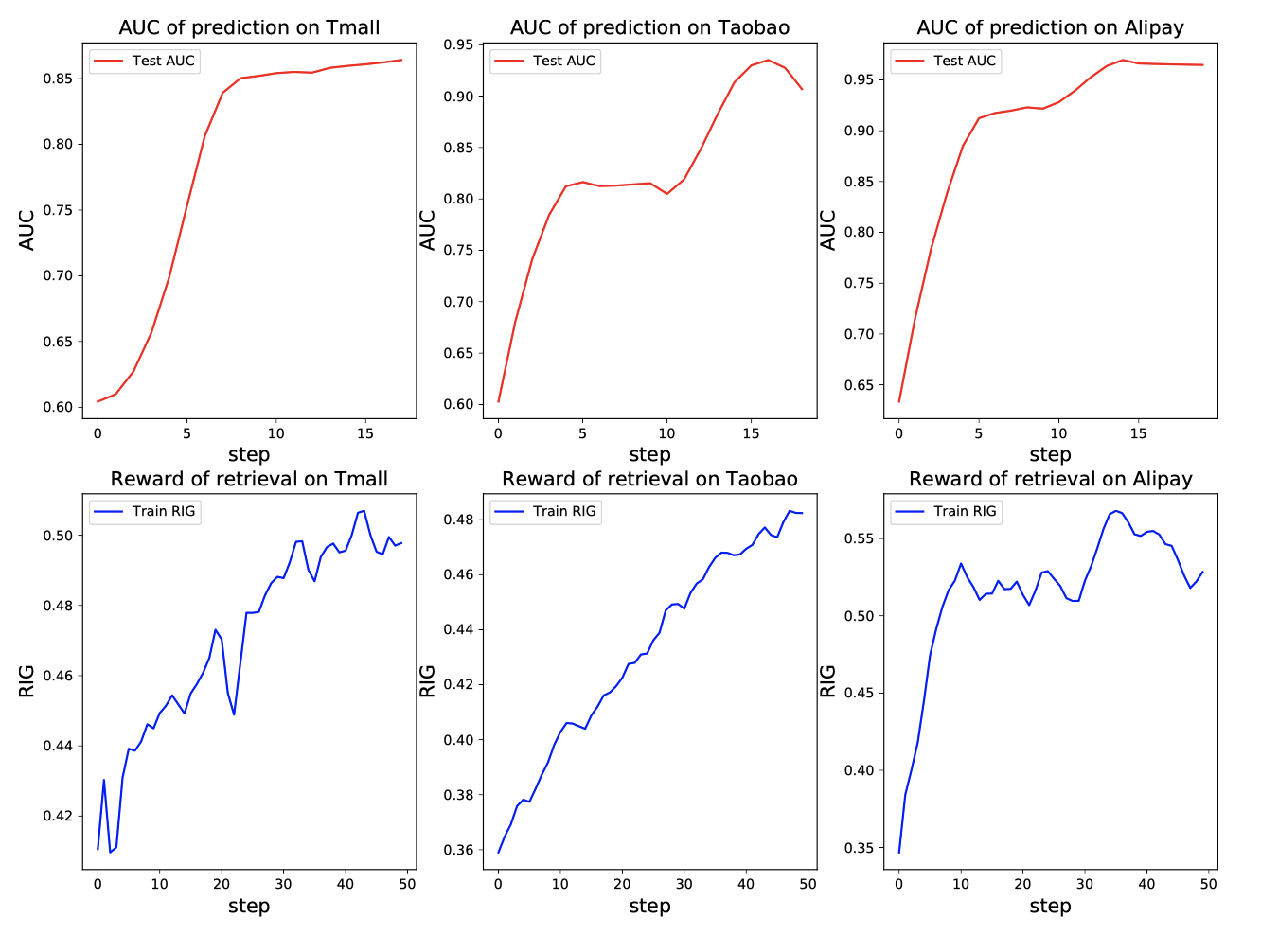 J. Qin et al. User Behavior Retrieval for Click-Through Rate Prediction. In SIGIR ’20, 2020.
User Behavior Retrieval for CTR Prediction
Experimental results:
Deployment feasibility:
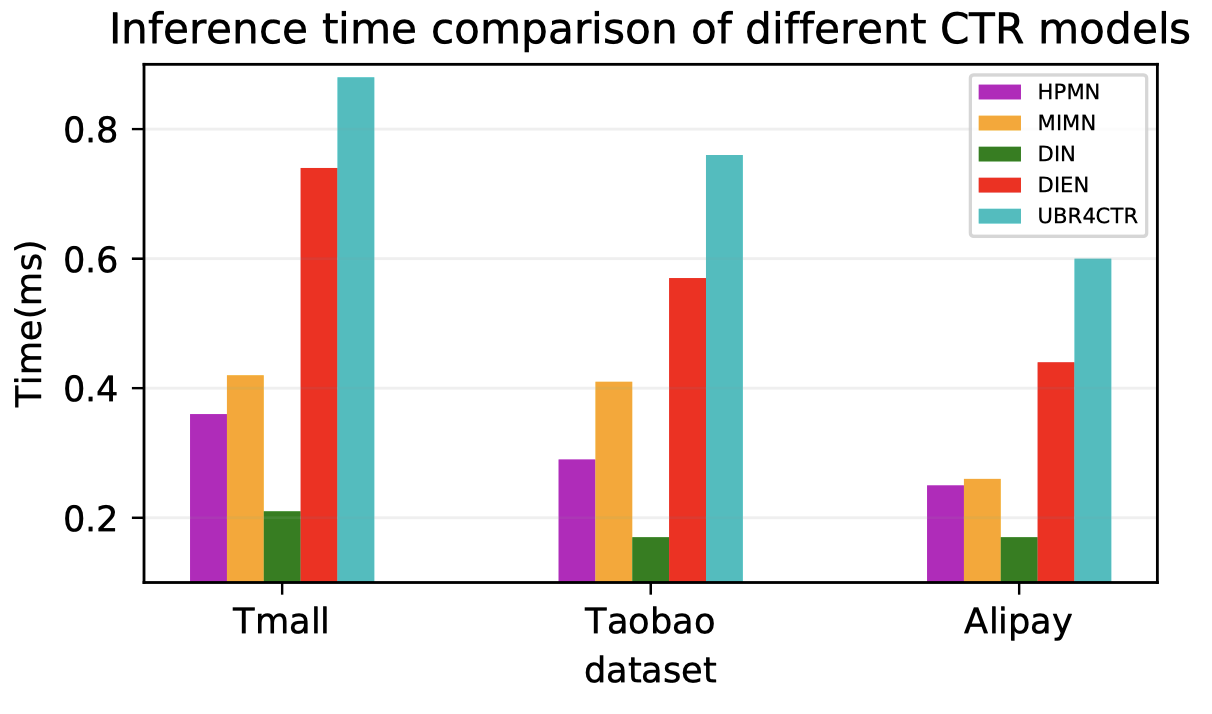 J. Qin et al. User Behavior Retrieval for Click-Through Rate Prediction. In SIGIR ’20, 2020.